1
Kunderejsen– skabeloner og gennemgang
2
Kunderejsen
MOFU
BOFU
TOFU
Awareness
Consideration
Decision
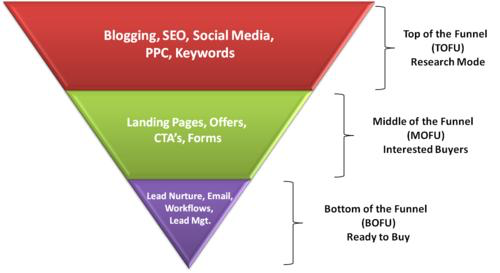 Den aktive research-proces, en køber går igennem op til et køb.

Skal hjælpe med at holde fokus på køberens adfærd, informationsbehov og problemer i alt, hvad salg og marketing gør.
Har defineret, hvad løsningen skal være
Har defineret og navngivet behov eller problem
3
Kunderejsen
MOFU
BOFU
TOFU
Opmærksomhed
Overvejelse
Beslutning
Har indset et behov eller et problem, men ikke defineret det
Har defineret, hvad løsningen skal være
Har defineret og navngivet behov eller problem
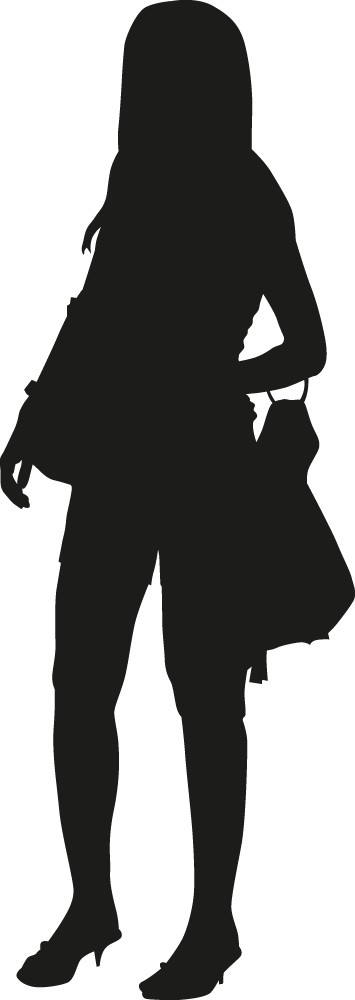 Har defineret, hvad løsningen skal være
Har defineret og navngivet behov eller problem
4
KunderejsenFrida Fri-mig-for-flere-fejlindkøb
MOFU
BOFU
TOFU
Opmærksomhed
Overvejelse
Beslutning
Et it system, der kan hjælpe mig med planlægning, uddelegering og kommunikation kunne være løsningen. Og et internt nyhedsbrev.
For lidt tid til at nå alle mine opgaver.
Kollegerne mangler indsigt i forretningen og kunderne
Har brug for et bestemt indkøbs- og lagerhåndterings-system og software til nyhedsbreve.
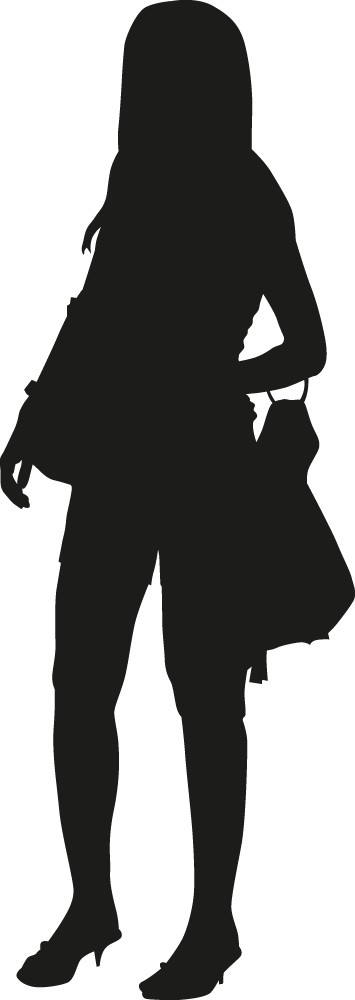 Har defineret, hvad løsningen skal være
Har defineret og navngivet behov eller problem
Opmærksomhed
Beslutning
Overvejelse
5
Kunderejsen
MOFU
BOFU
TOFU
Stadier
5
Find temaer, der rammer ”sweet spot”
Hvilke faglige temaer optager målgrupperne?

Hvor kan I bidrage med viden, der hjælper dem i hverdagen?

Hvordan adskiller det jer fra konkurrenterne?
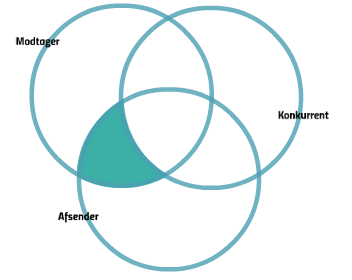 7
”Sweet spot”Frida Fri-mig-for-flere-fejlindkøb
Nyeste landvindingerne inden for indkøbssystemer, lagerhåndtering og planlægnings-it

Indhold om software til udsendelse af nyhedsbreve

Guides, der viser, hvordan Frida nemt kommer i gang.
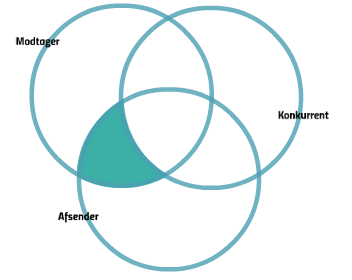 Opmærksom-heds-stadiet
Overvejelses-stadiet
Beslutnings-stadiet
8
Eksempel:Kunderejse for Frida Fri-mig-for-flere-fejlindkøb
MOFU
BOFU
TOFU
Frida Fri-mig…
9
Skabeloner
Opmærksomheds-stadiet
Overvejelses-stadiet
Beslutnings-stadiet
10
Kunderejse for [indsæt persona 1]
MOFU
BOFU
TOFU
[indsæt persona]
Opmærksomheds-stadiet
Overvejelses-stadiet
Beslutnings-stadiet
11
Kunderejse for [indsæt persona 2]
MOFU
BOFU
TOFU
[indsæt persona]
Opmærksomheds-stadiet
Overvejelses-stadiet
Beslutnings-stadiet
12
Kunderejse for [indsæt persona 3]
MOFU
BOFU
TOFU
[indsæt persona]
Opmærksomheds-stadiet
Overvejelses-stadiet
Beslutnings-stadiet
13
Kunderejse for [indsæt persona 4]
MOFU
BOFU
TOFU
[indsæt persona]
14
Få endnu flere tips, tricks og inspiration på Publico-bloggen, hvor vi deler ud af vores viden om inbound og content marketing, PR, strategi, kampagner, cases og meget mere.

Du kan også prikke til os på 86 19 72 15 og hejsa@publico.dk